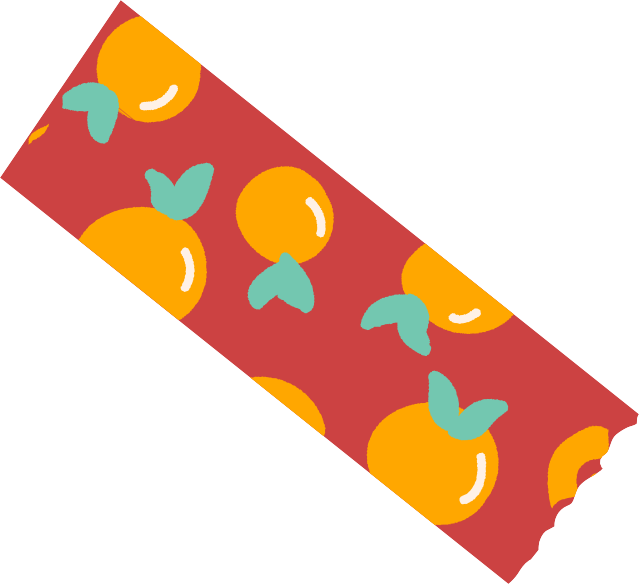 LİSELERİ  TANIYALIM
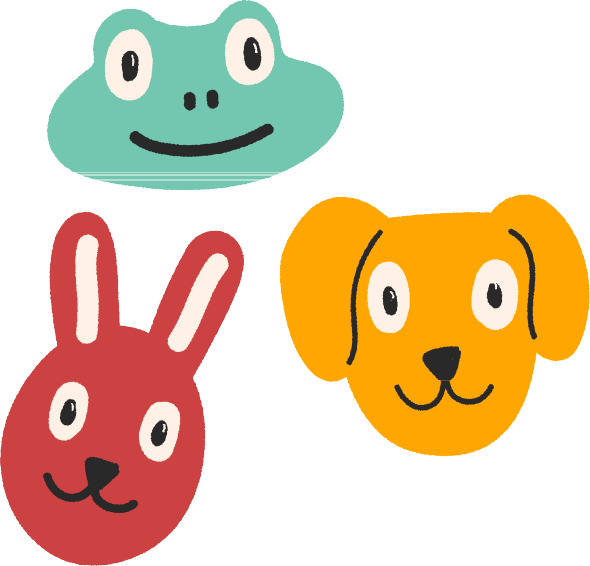 LİSE TÜRLERİ
Fen Liseleri
Sosyal Bilimler Liseleri  Anadolu Liseleri
Mesleki ve Teknik Anadolu Liseleri  Çok Programlı Anadolu Liseleri  Anadolu İmam Hatip Liseleri  Güzel Sanatlar Liseleri
Spor Liseleri
Açık Öğretim Kurumları  Özel Okullar
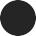 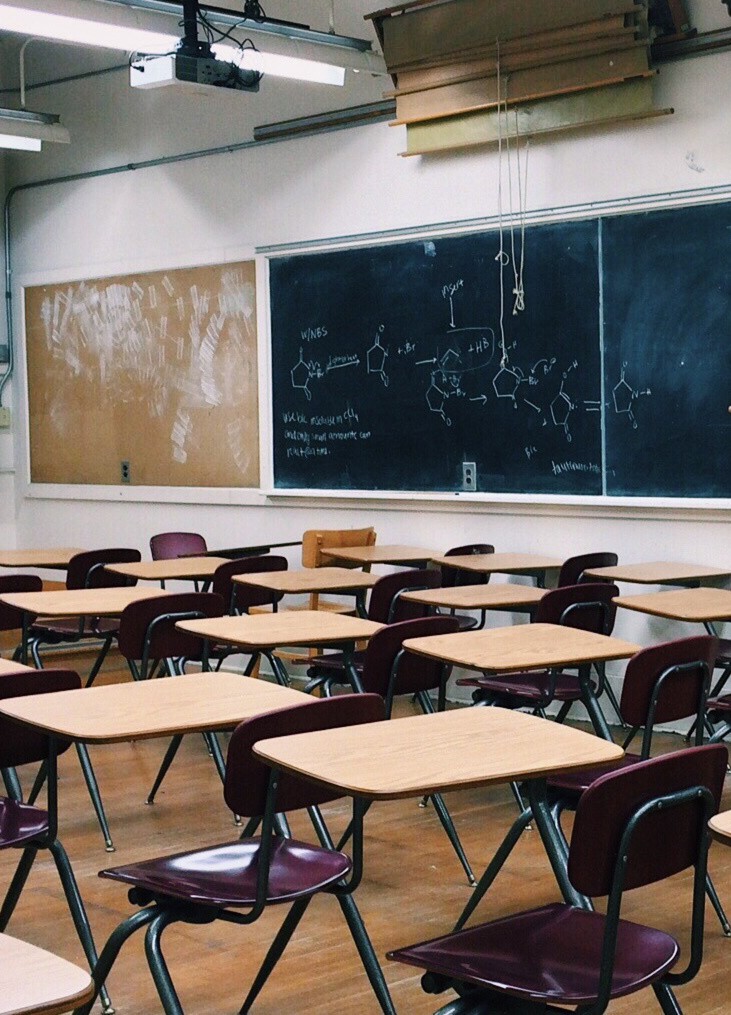 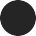 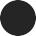 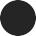 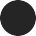 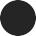 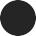 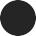 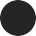 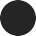 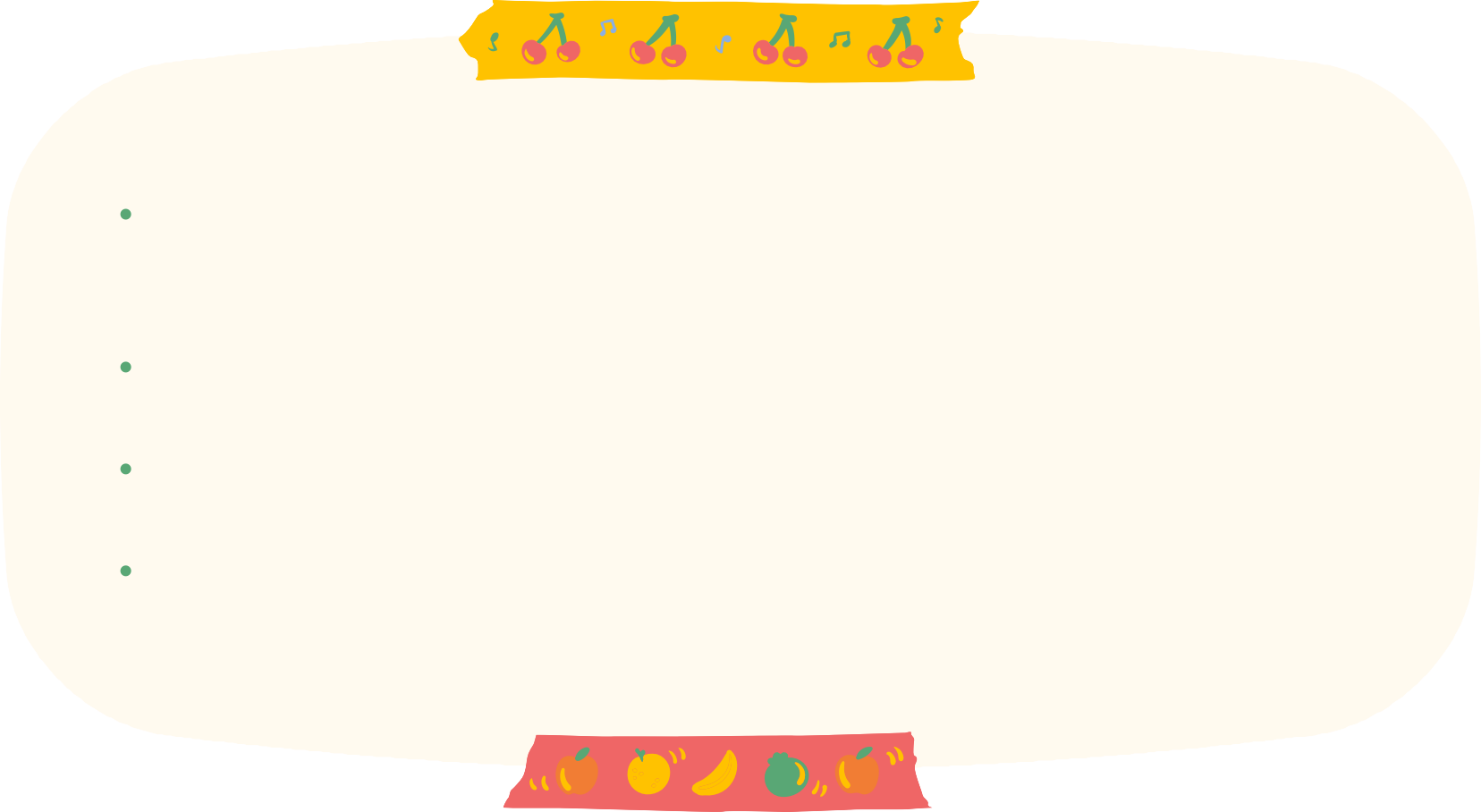 FEN LİSELERİ
Yüksek zihinsel performans gösteren, fen ve matematik alanlarındaki  yetenekleri yüksek olan öğrencileri, matematik ve fen bilimleri alanında  yükseköğrenime hazırlar.
Matematik ve fen bilimleri alanlarında gereksinim duyulan üstün nitelikli  bilim adamlarının yetiştirilmesine kaynaklık eder.
Öğrencileri araştırmaya yöneltmeyi, bilimsel ve teknolojik gelişmeler ile  yeni buluşlara ilgi duyanların çalışacakları ortamı ve koşulları hazırlar.
Yeni teknolojileri kullanabilen, yeni bilgiler üretebilen ve projeler  hazırlayabilen bireyler yetiştirir.
Öğrencilerin bilimsel araştırma yapmalarına, bilimsel  ve teknolojik gelişmeleri izlemelerine yardımcı olacak  şekilde yabancı dilde iyi yetişmelerini sağlar.

Birinci yabancı dili İngilizce olan fen liselerinde  öğrenim süresi 4 (dört) yıldır.

Yatılı/gündüzlü ve karma okullardır.
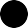 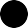 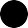 İLİMİZDE 2024 YILINDA ÖČRENCİ ALAN FEN LİSELERİ
FEN LİSESİ MEZUNLARI  HANGİ BÖLÜMLERE GİDER
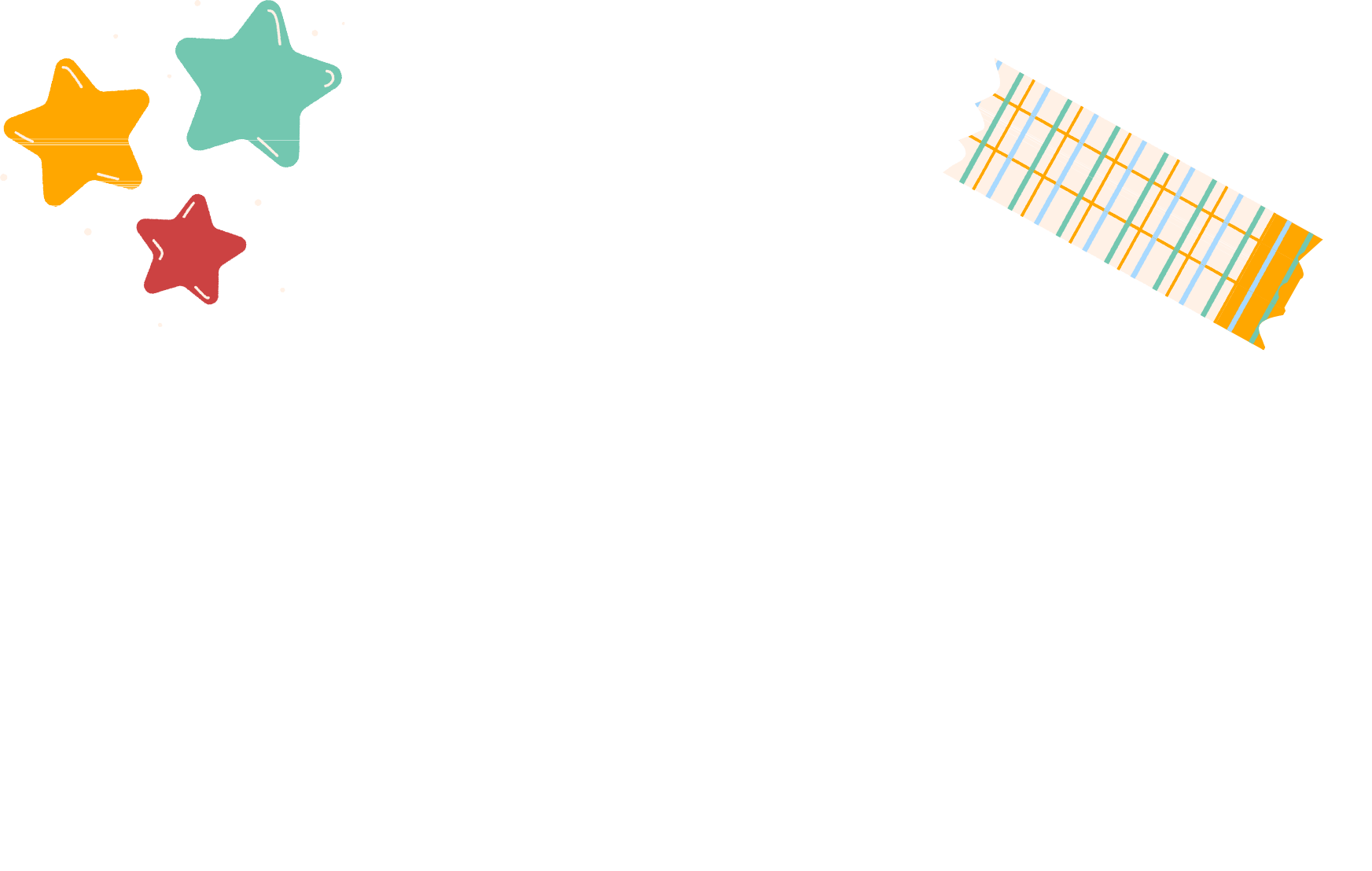 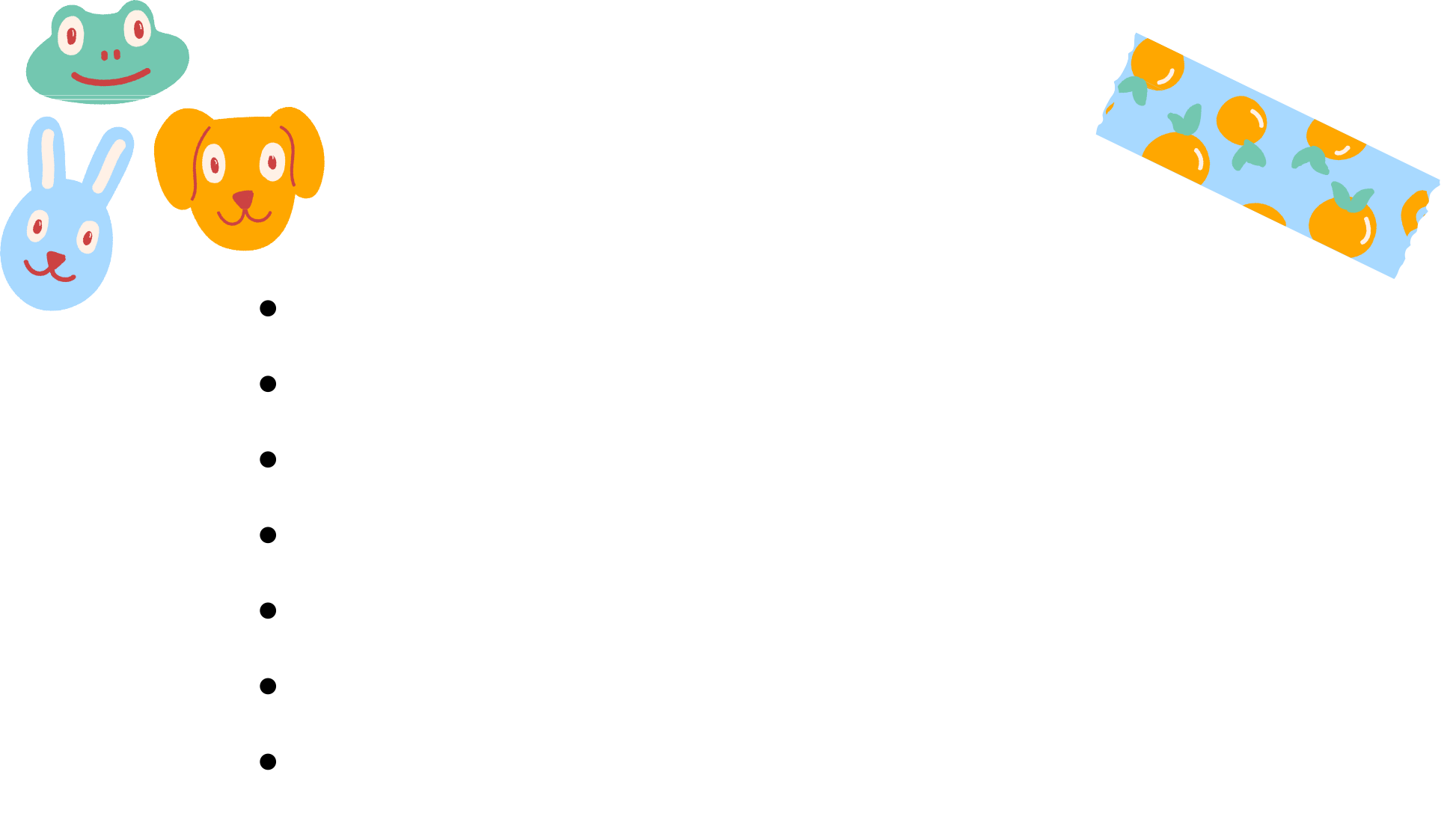 EN ÇOK TERCİH EDİLENLER
Tıp
Eczacılık
Diş hekimliği  Matematik Öğretmenliği  Mühendislikler  Mimarlık
Hemşirelik
Fen liselerinden mezun olan bazı öğrencilerin  Eşit ağırlık puan türünden hukuk, psikoloji,  iktisat, Sözel puan türünden Halkla İlişkiler, Tarih,  Dil puan türünden İngilizce Öğretmenliği gibi  yükseköğretim programlarını tercih edenlerde  gözlenmektedir.
SOSYAL BİLİMLER LİSELERİ
Okulun amaçları; Sosyal Bilimler ve Edebiyat alanında ihtiyaç duyulan nitelikli bilim  adamlarını yetiştirmek, yüksek zihinsel performans gösteren edebiyat ve sosyal bilimler  alanlarındaki ilgi ve yetenekleri üst düzeyde olan öğrencileri bu alanda yükseköğretime  hazırlamaktır.
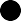 Bir sınıftaki öğrenci sayısı 30’u geçemez

Sosyal Bilimler Liselerinin tamamı merkezi sınav ile öğrenci almaktadır.

Bu okullarda öğretim süresi 1 yılı hazırlık olmak üzere 5  yıldır. (Bazılarında Hazırlık  sınıfı kaldırıldı.)
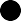 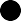 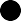 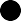 İLİMİZDE 2024 YILINDA	ÖČRENCİ ALAN  SOSYAL BİLİMLER LİSESİ
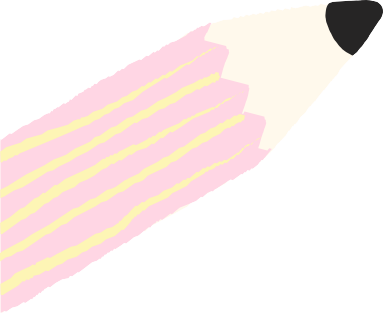 YÜZDELİK DİLİM
TABAN PUAN
PANSİYON DURUMU
KONTENJAN
OKULUN ADI
332,9821
MAREŞAL ÇAKMAK  SOSYAL BİLİMLER  LİSESİ
Erkek
60
28,29
SOSYAL BİLİMLER LİSESİ  MEZUNLARI HANGİ  BÖLÜMLERE GİDER
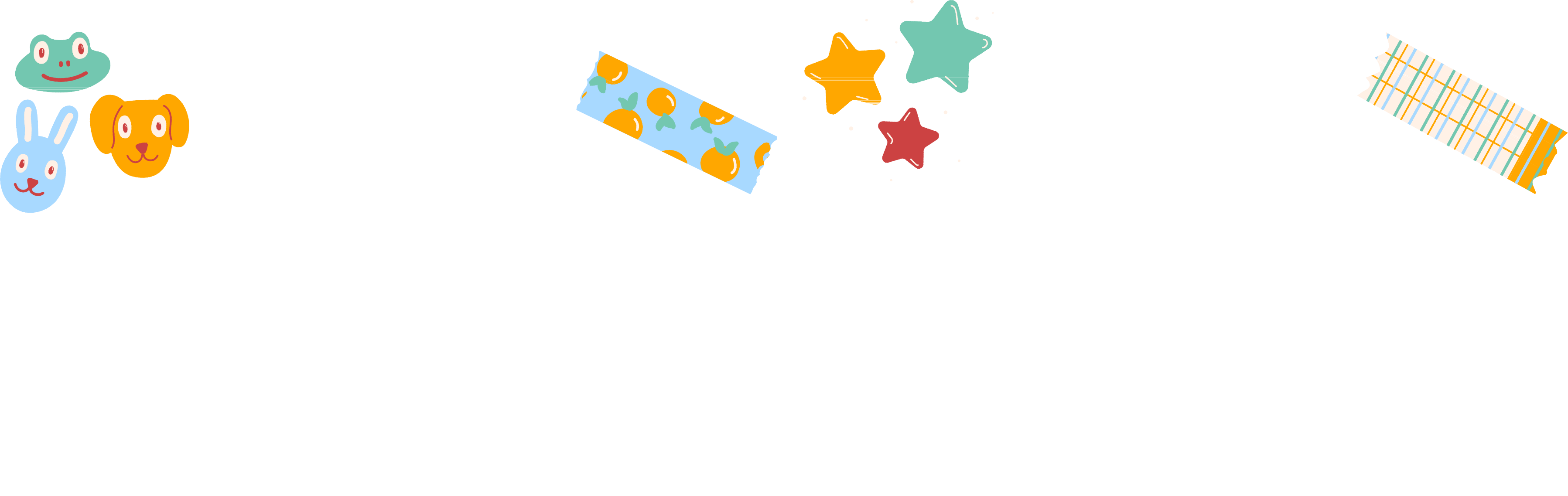 EN ÇOK TERCİH  EDİLENLER
Hukuk, Siyasal Bilimler, Kamu Yönetimi,  Uluslararası İlişkiler, Psikoloji, Rehberlik ve  Psikolojik Danışmanlık, İşletme, İktisat, Türk  Dili ve Edebiyatı, Tarih, Coğrafya, Felsefe,  Halkla İlişkiler, İngiliz Dili ve Edebiyatı,  İngilizce Öğretmenliği
Bu okullardan mezun olan öğrenciler yeterli  puana sahip oldukları taktirde eşit ağırlık, sayısal,  sözel veya dil puanı ile öğrenci alan tüm  bölümleri tercih etmeleri mümkündür.
ANADOLU LİSELERİ
Fen, matematik, edebiyat, sosyal ve yabancı dil  alanlarında öğrencilerin yetenekleri ve ilgi alanlarına  göre yetiştirilmelerine kaynaklık edecek gerekli bilgi ve  becerilerin kazandırılmasını amaçlayan ortaöğretim  kurumlarıdır.
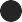 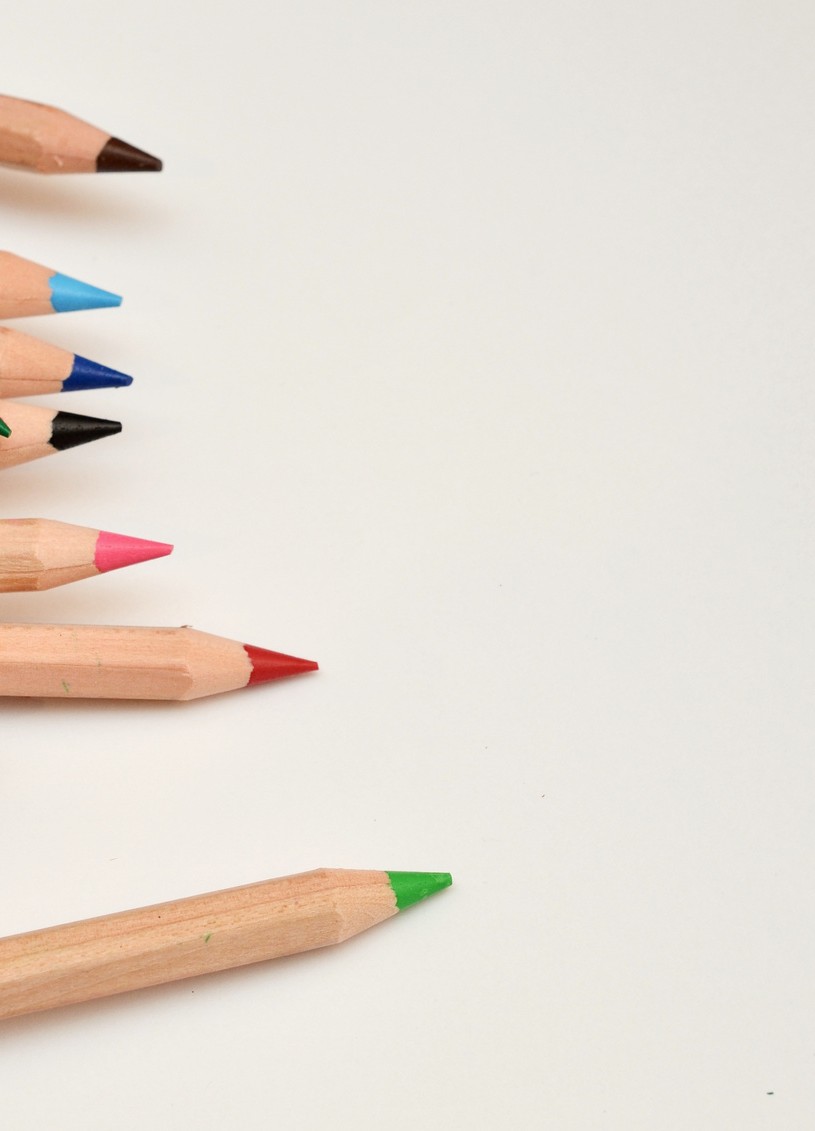 Proje Anadolu Liselerine merkezi sınav ile yerleştirme  yapılırken, diğer Anadolu Liselerine ise ortaokul başarı  puanı ve ikametgah adresine (kayıt alanı) göre  yerleştirme yapılmaktadır.

Öğrenim süresi dört yıl olan yatılı ve/veya gündüzlü  olarak eğitim ve öğretim vermektedirler.
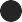 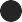 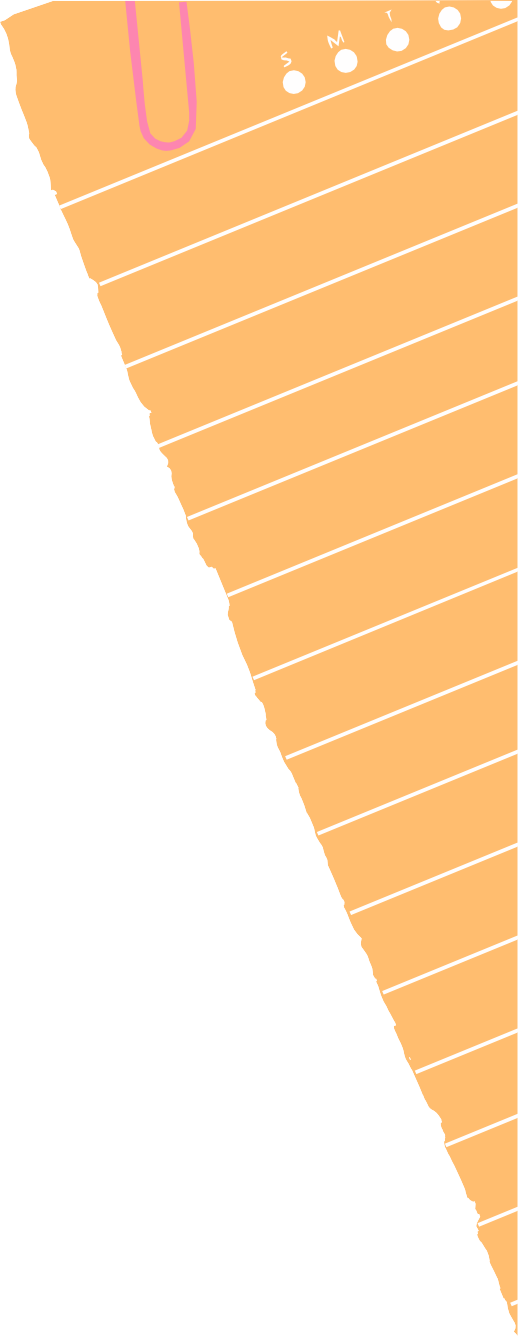 İLİMİZDE 2024 YILINDA SINAV PUANI İLE  ÖČRENCİ ALAN ANADOLU LİSESİ
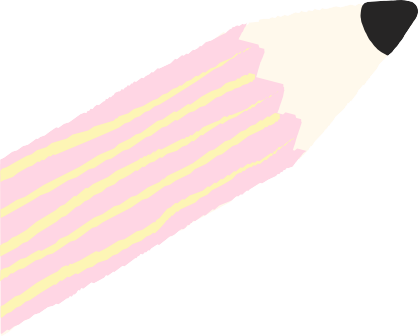 Sınavsız Öğrenci Alan Anadolu Liseleri
Ali Fuat Kadirbeyoğlu Anadolu Lisesi  Torul Şehit Tamer Özdemir Anadolu Lisesi  Kürtün Anadolu Lisesi
Kelkit Muhammer ve Enver Şahin Anadolu Lisesi  Kelkit 15 Temmuz Şehitler Anadolu Lisesi
Şİran Şehit Teğmen Tuna Kara Anadolu Lisesi
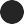 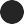 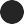 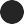 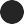 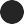 ANADOLU LİSESİ MEZUNLARI  HANGİ BÖLÜMLERE GİDER
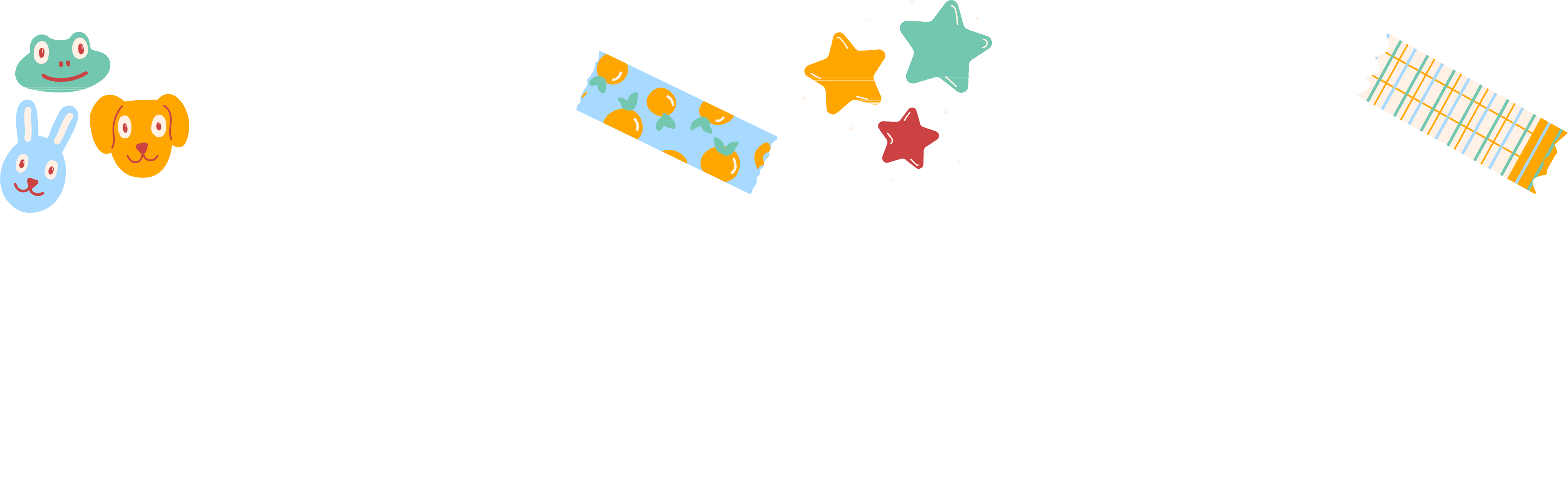 EN ÇOK TERCİH
EDİLENLER
Tıp, Eczacılık, Hukuk, Psikoloji, İşletme,  İktisat, Psikolojik Danışmanlık ve Rehberlik ,  Halkla İlişkiler, Tarih, İngilizce Öğretmenliği,  Mütercim Tercümanlık
Bu okullardan mezun olan öğrenciler yeterli  puana sahip oldukları taktirde Eşit ağırlık,  Sayısal, Sözel veya Dil puanı ile öğrenci alan tüm  bölümleri tercih etmeleri mümkündür.
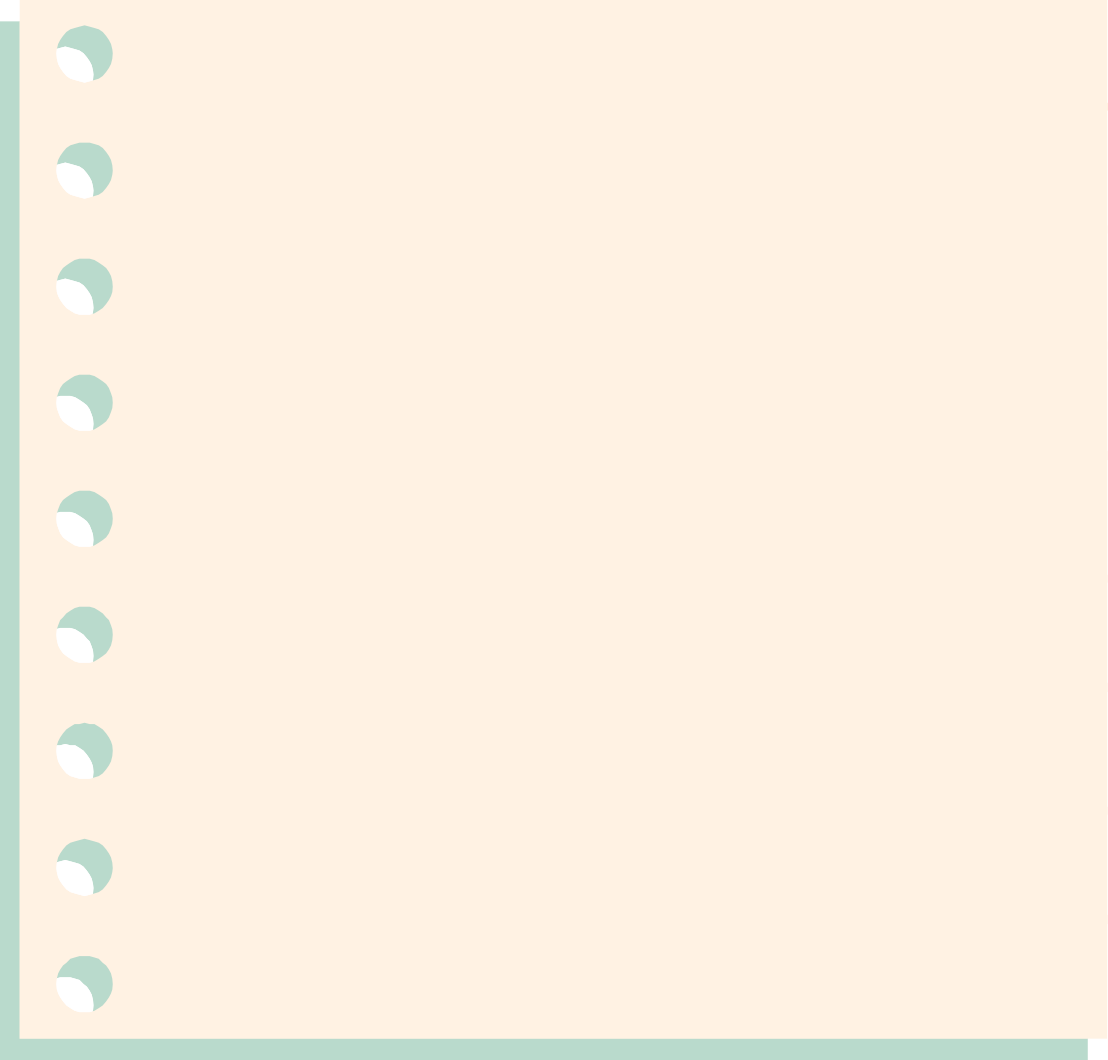 ANADOLU İMAM HATİP  LİSELERİ
Öğrencilerinde hem imamlık, hatiplik ve kur'an Kursu  öğreticiliği gibi mesleki bilgi ve becerileri arttırmayı  hem de öğrencilerini yüksek öğretime etkili bir şekilde  hazırlamayı amaçlamaktadır.

Eğitim süresi 4 yıldır. ancak bazı Anadolu imam hatip  liselerinde hazırlık sınıfı ile 5 yıl eğitim verilmektedir.
Merkezi sınavla da yerel yerleştirmeyle öğrenci alan  AİHL' de vardır.

Temel derslere ek olarak dini derslerde müfredatta yer  almaktadır.
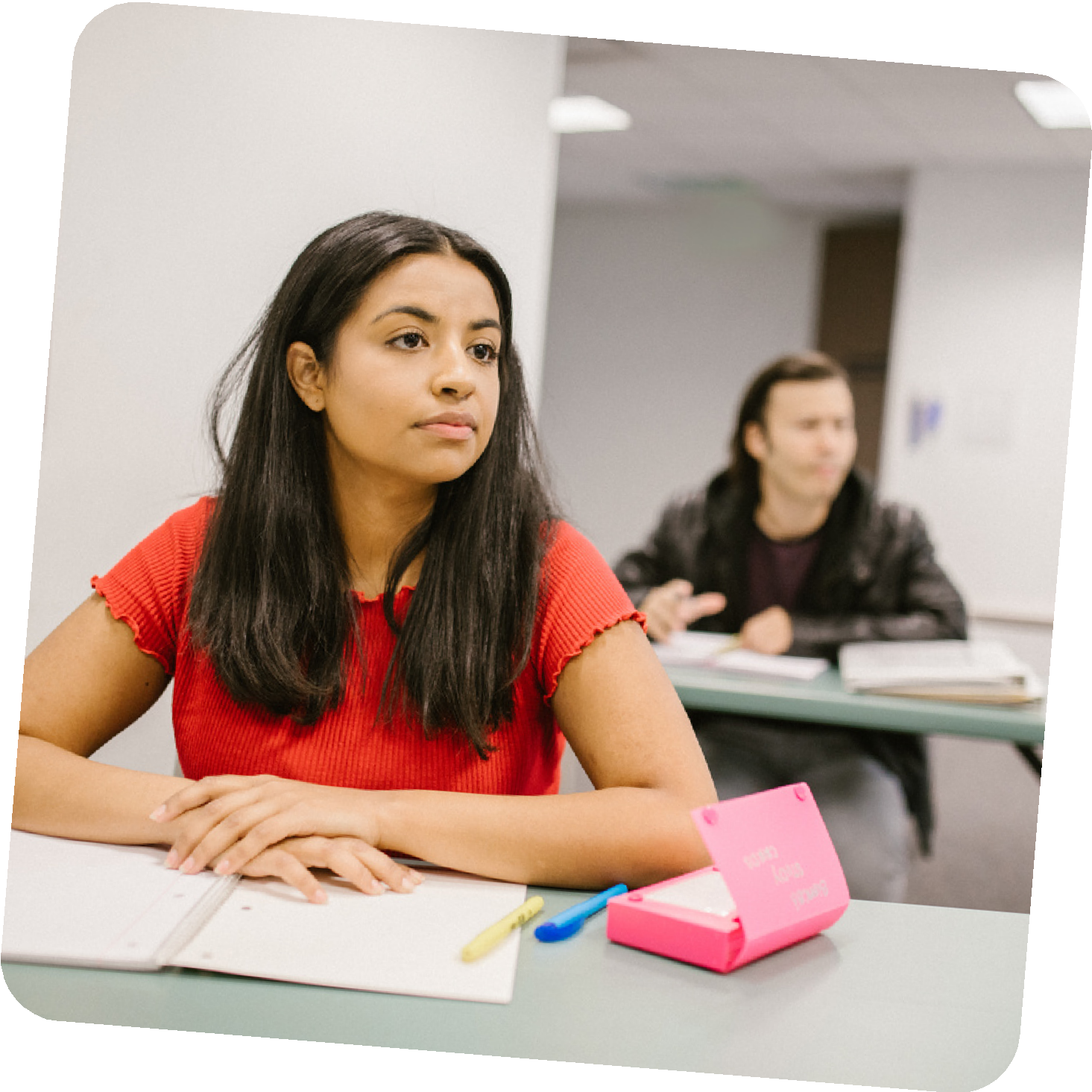 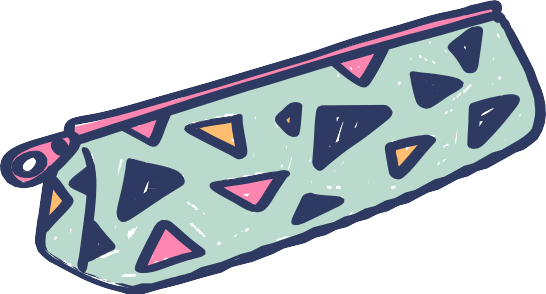 İLİMİZDE 2024 YILINDA SINAV PUANI İLE ÖČRENCİ  ALAN ANADOLU İMAM HATİP LİSELERİ
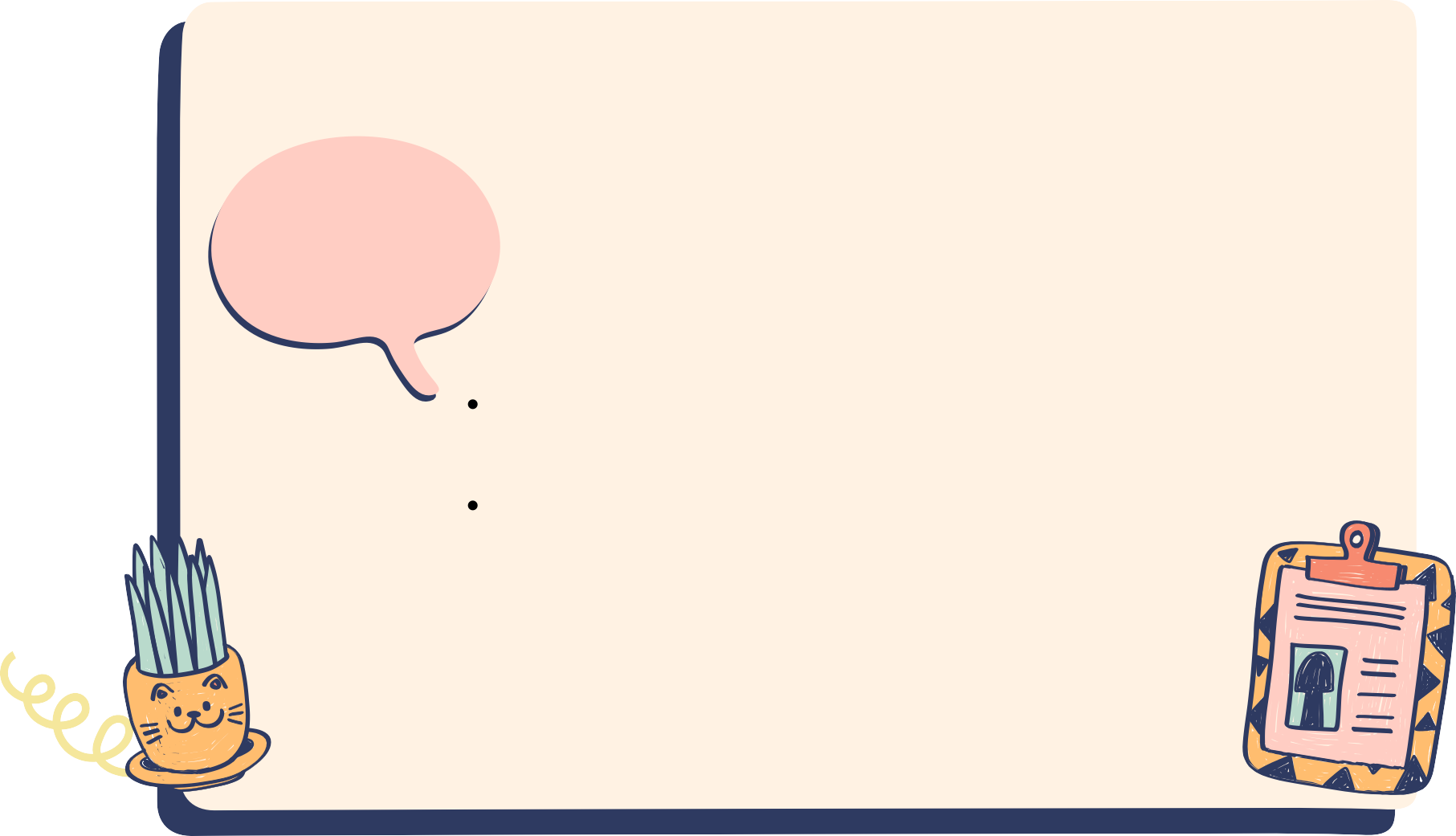 İLİMİZDE BULUNAN DİČER ANADOLU İMAM HATİP  LİSELERİ
Bu iki okul da  sınavsız öğrenci
almaktadır.


Kürtün Anadolu İmam Hatip Lisesi

Torul Şehit Öğretmen Necmettin Yılmaz  Anadolu İmam Hatip Lisesi

Ortaokul başarı puanı ve İkametgah adresine  (kayıt alanı) göre yerleştirme yapılmaktadır.
ANADOLU İMAM HATİP LİSESİ MEZUNLARI  HANGİ BÖLÜMLERE GİDER
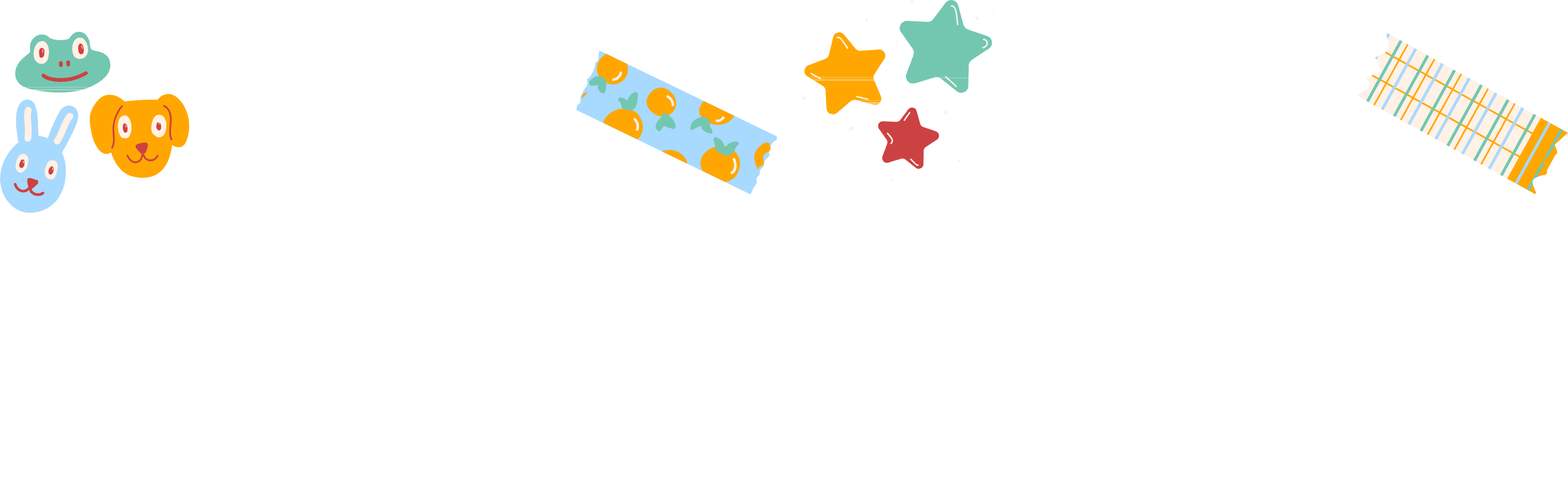 Bu okullardan mezun olan öğrenciler yeterli  puana sahip oldukları taktirde Eşit ağırlık,  Sayısal, Sözel veya Dil puanı ile öğrenci alan tüm  bölümleri tercih etmeleri mümkündür.
İlahiyat, İslami İlimler, Din Kültürü  Öğretmenliği, İmamlık, Hafızlık gibi  bölümler tercih etmektedirler
ÇOK PROGRAMLI  LİSELER
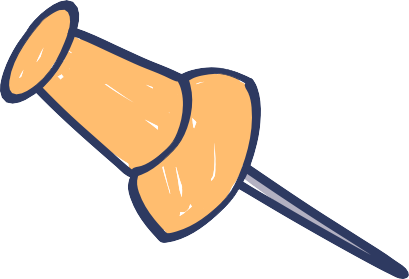 Birden çok okul programının birlikte bir okulda yer almasıyla  oluşan okullardır. Çok programlı liselerde:
Yüksek öğretime hazırlayan programlar,
Hem mesleğe, hem yüksek öğretime hazırlayan  programlar,
Hayata ve iş alanına hazırlayan programlar uygulanır.
Çok programlı liselerde 3 ana program bulunmaktadır.
Anadolu Mesleki ve Teknik Programı  Anadolu Lisesi
Anadolu İmam Hatip Lisesi programları yer almaktadır.  Bu programların alt dalları ve bölümleri vardır.
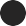 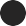 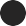 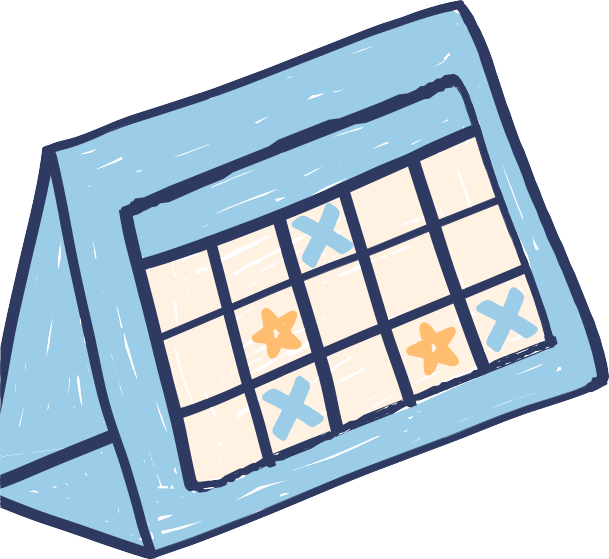 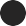 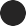 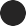 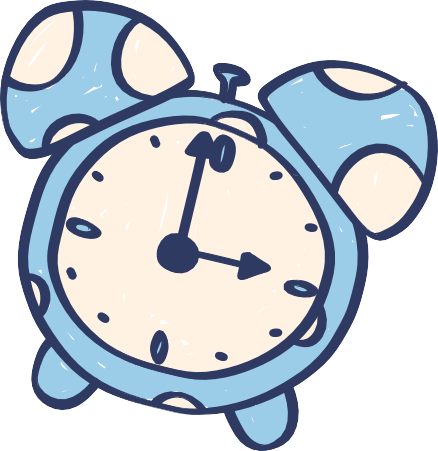 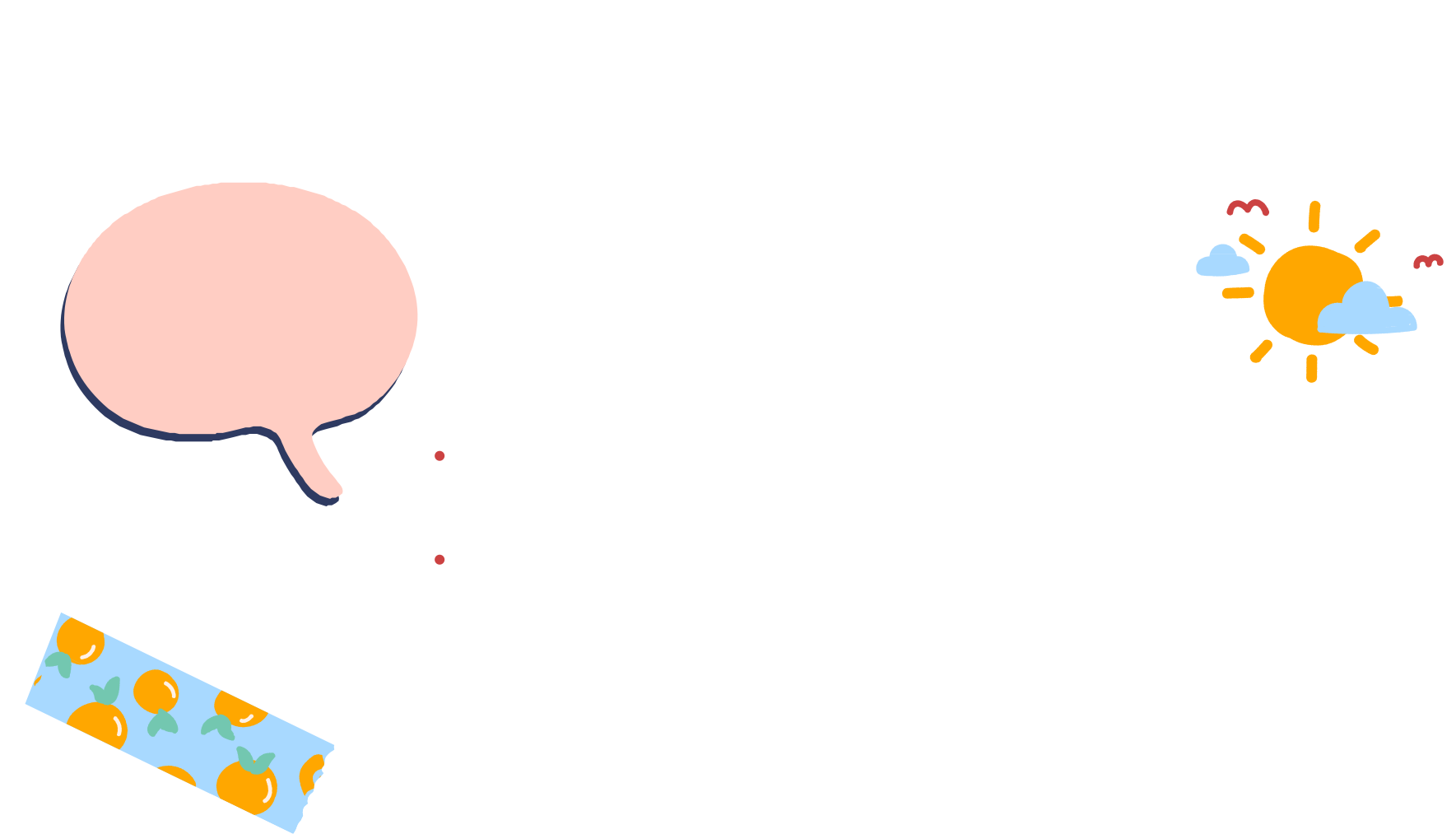 İLİMİZDE BULUNAN ÇOK PROGRAMLI LİSELER
Bu iki Okulda  Sınavsız Öğrenci  almaktadır.
Köse İMKB Çok Programlı Anadolu Lisesi  Kürtün IMKB Atatürk Çok Programlı Lisesi

Ortaokul başarı puanı ve İkametgah adresine  (kayıt alanı) göre yerleştirme yapılmaktadır.
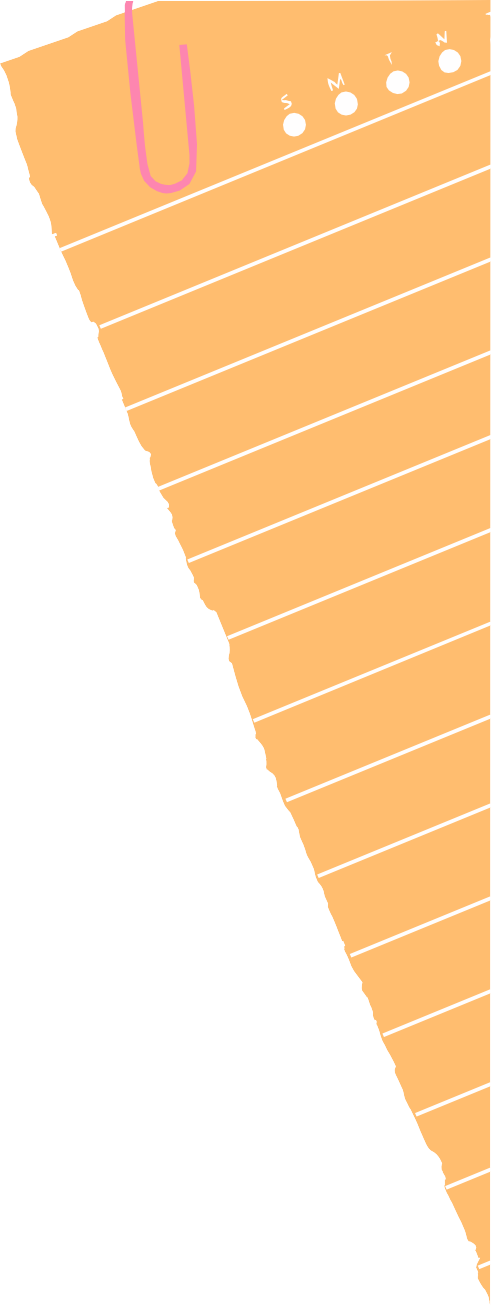 MESLEKİ VE TEKNİK ANADOLU LİSELERİ
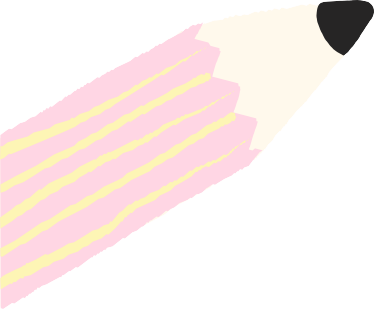 Mesleki ve Teknik Anadolu liseleri öğrencilerine pratik eğitim vererek çeşitli iş  kollarına ara elaman yetiştirmeyi; üniversitede tercih edebilecekleri mesleki  bölümler ile ilgili temel bilgi ve becerileri kazandırmayı amaçlamaktadır.
Eğitim süresi 4 yıldır. Ancak bazı mesleki ve teknik Anadolu liseleri hazırlık  sınıfı ile 5 yıl eğitim vermektedir.
Müfredatında ortak derslere ek olarak mesleki derler yer alır.  Öğrenciler okudukları alana yönelik stajlar yaparlar.

ATP ve AMP olarak 2 farklı program uygulanır.
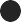 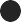 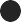 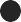 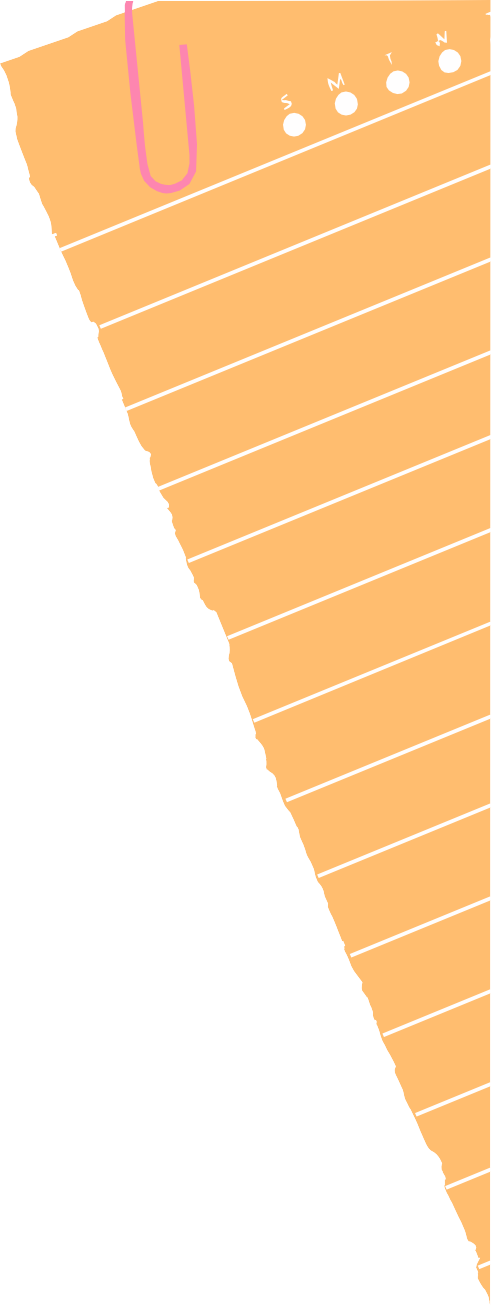 MESLEKİ VE TEKNİK ANADOLU LİSELERİ
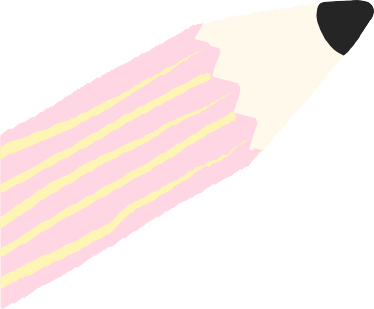 Mesleki ve teknik Anadolu liselerinin Anadolu teknik programları, merkezi sistem  sınav puanına göre öğrenci alır. Anadolu Teknik Programlarında doğrudan alana  öğrenci kaydı yapılır.


Alan seçimi işlemleri 9. sınıfta yapılmaktadır. Alana geçiş işlemleri öğrencinin  Ortaokul OBP ile alana geçiş koşulları (Özel yetenek, mülakat ve beden  yeterliliği) dikkate alınarak yapılmaktadır.

Üniversiteye geçiş sınav sonucuna göre alanında eğitim yapmak isteyen  öğrencilerimize meslek yüksekokullarına geçişte ek puan verilir.
İLİMİZDE 2024 YILINDA SINAV PUANI İLE ÖČRENCİ ALAN MESLEKİ  VE TEKNİK ANADOLU LİSESİ VE ALANLARI
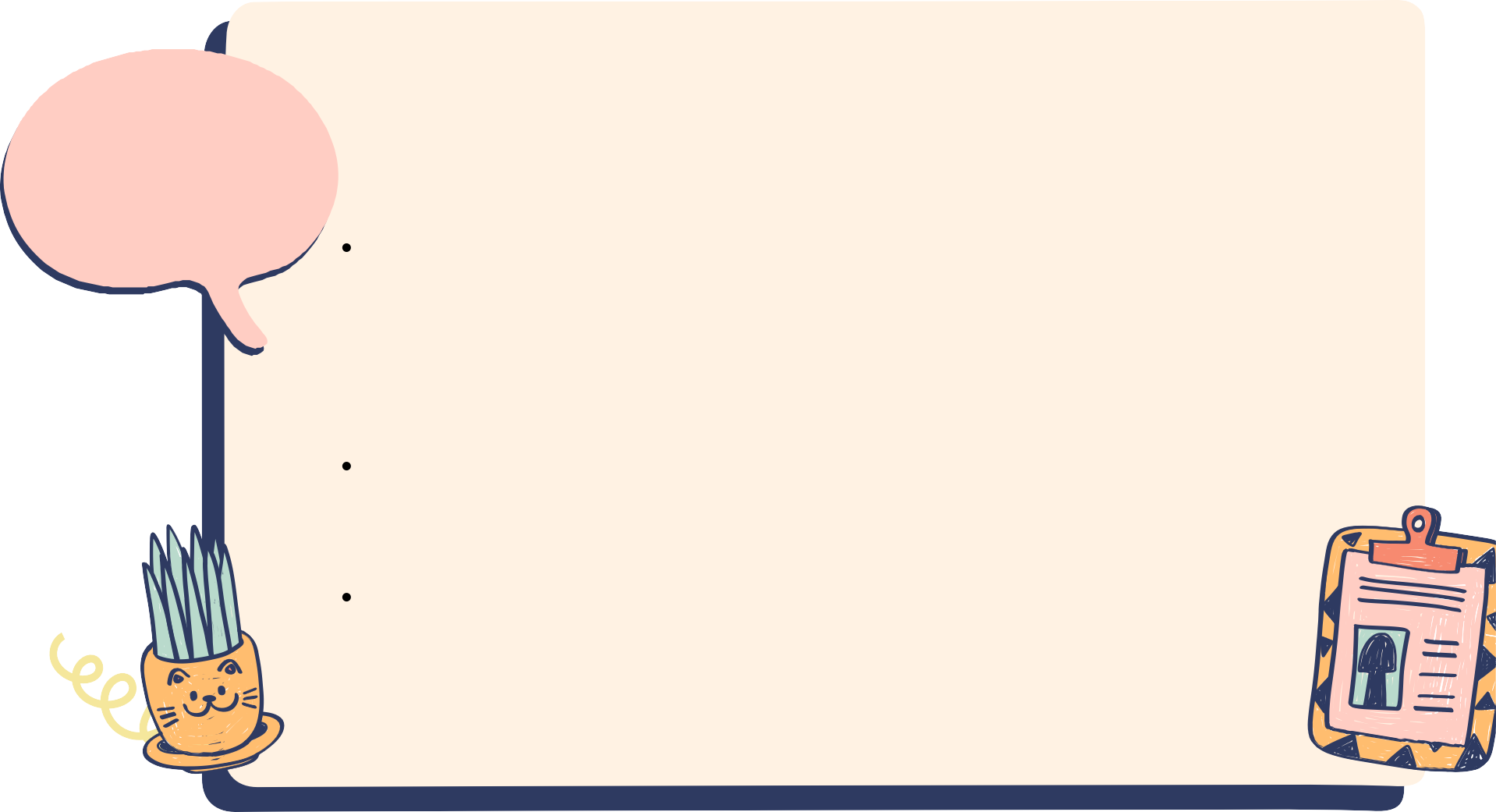 İLİMİZDE BULUNAN DİČER MESLEKİ VE TEKNİK  ANADOLU LİSELERİ
Bu Okullar ve okullardaki  tüm alanlar sınavsız
öğrenci almaktadır.
Gümüşhane Hayme Ana Mesleki ve Teknik Anadolu Lisesi (Aile ve  Tüketici Hizmetleri, Bilişim Teknolojileri, Çocuk Gelişimi ve Eğitimi
Alanı, Güzellik ve Saç Bakım hizmetleri, Hasta ve Yaşlı Hizmetleri,  Yiyecek ve İçecek Hizmetleri)

Gümüşhane İbni Sina Mesleki ve Teknik Anadolu Lisesi (Ebe  Yardımcılığı, Hemşire Yardımcılığı, Sağlık Bakım Teknisyenliği)

Gümüşhane Zigana Mesleki ve Teknik Anadolu Lisesi (Yiyecek ve  İçecek Hizmetleri Alanı, Konaklama ve seyahat hizmetleri Alanı)
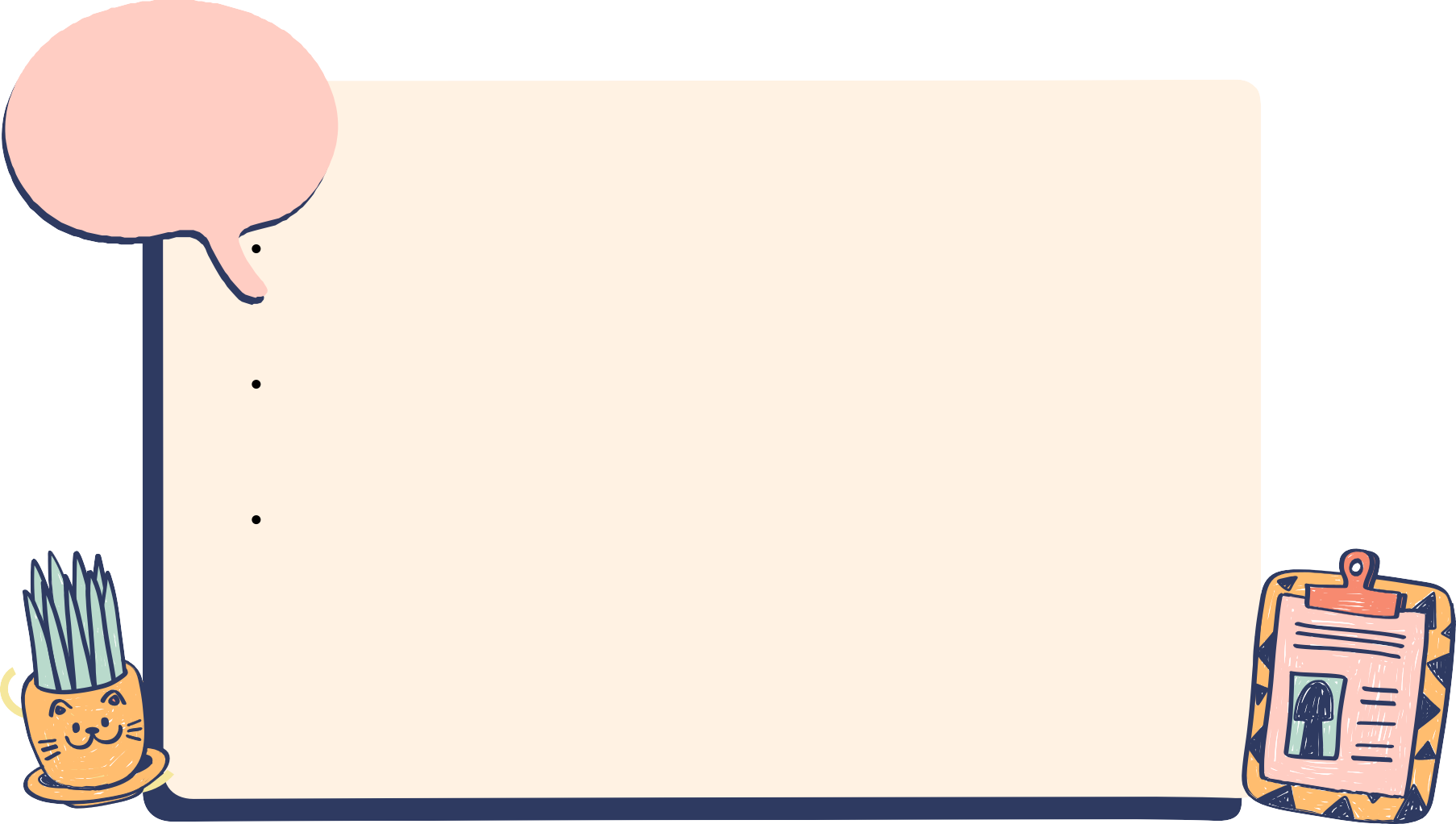 Alanı)
GÜZEL SANATLAR LİSELERİ
Güzel sanatlar liseleri; Öğrencilere güzel sanatlarla ilgili temel bilgi ve  beceriler kazandırmayı ve güzel sanatlar alanında nitelikli insan  yetiştirilmesine kaynaklık etmeyi amaçlar.

Güzel sanatlar liseleri yetenek sınavı ve ortaokul başarı puanına göre  öğrenci alır. (Yetenek Sınavı Puanının %70’i ve OBP’ nin %30’ u)

Eğitim süresi 4 yıl olup yatılı ve/veya gündüzlü olarak eğitim  verilmektedir.

Güzel sanatlar liselerinin başvurular haziran ayında yapılmaktadır.
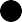 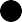 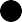 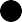 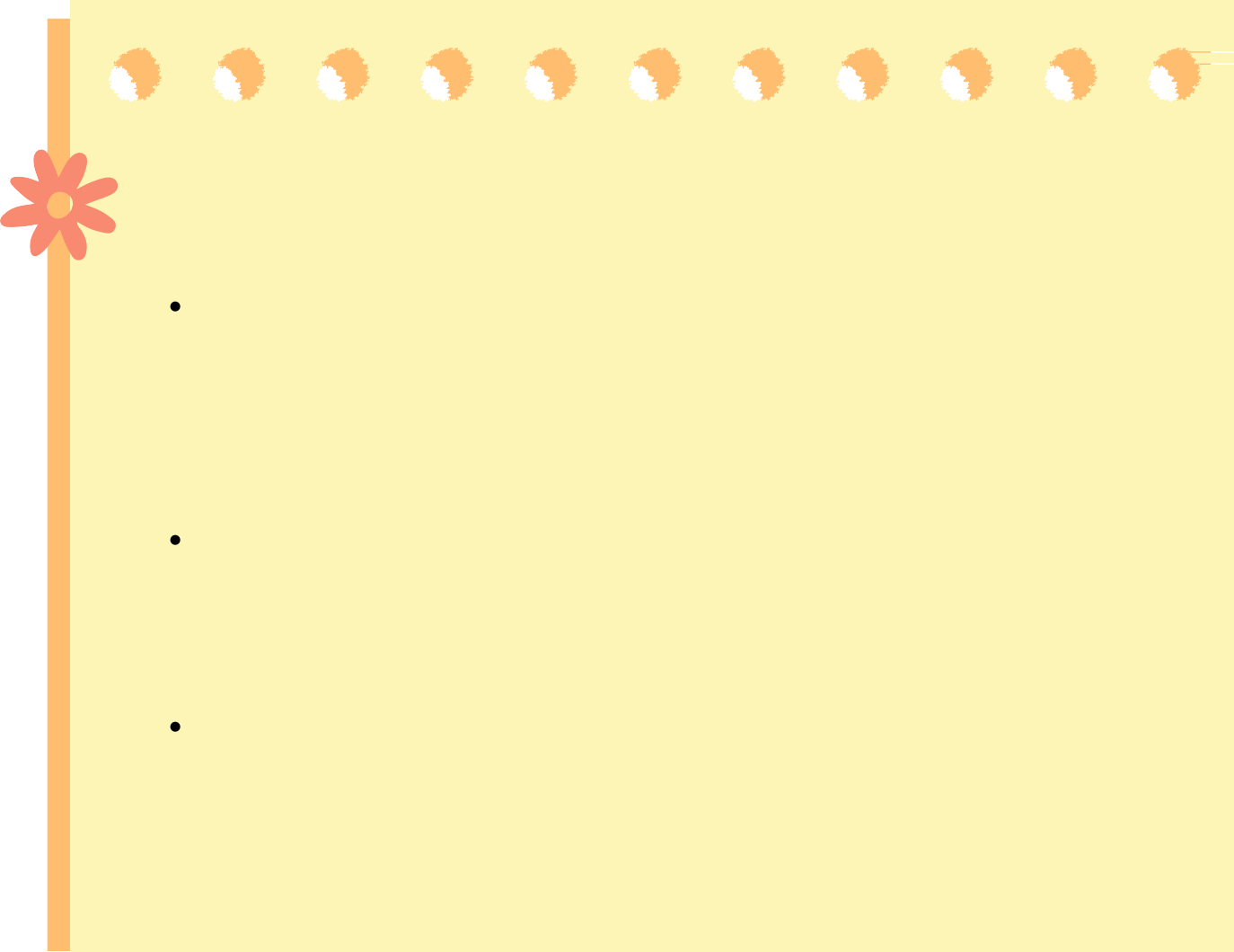 SPOR LİSELERİ
Spor liseleri; Öğrencilere beden eğitimi ve spor alanında  temel bilgi ve beceriler kazandırmayı, beden eğitimi ve spor  alanında nitelikli insan yetiştirilmesine kaynaklık etmeyi  amaçlar.

Spor liselerinde bireysel ve takım sporları ile ilgili eğitim  verilebildiği gibi voleybol, futbol, güreş, basketbol gibi  belirli bir tema üzerinde de eğitim verilebilmektedir.

Spor liseleri yetenek sınavı ve ortaokul başarı puanına göre  öğrenci alır. (Yetenek Sınavı Puanının %70’i ve OBP’ nin
%30’ u)
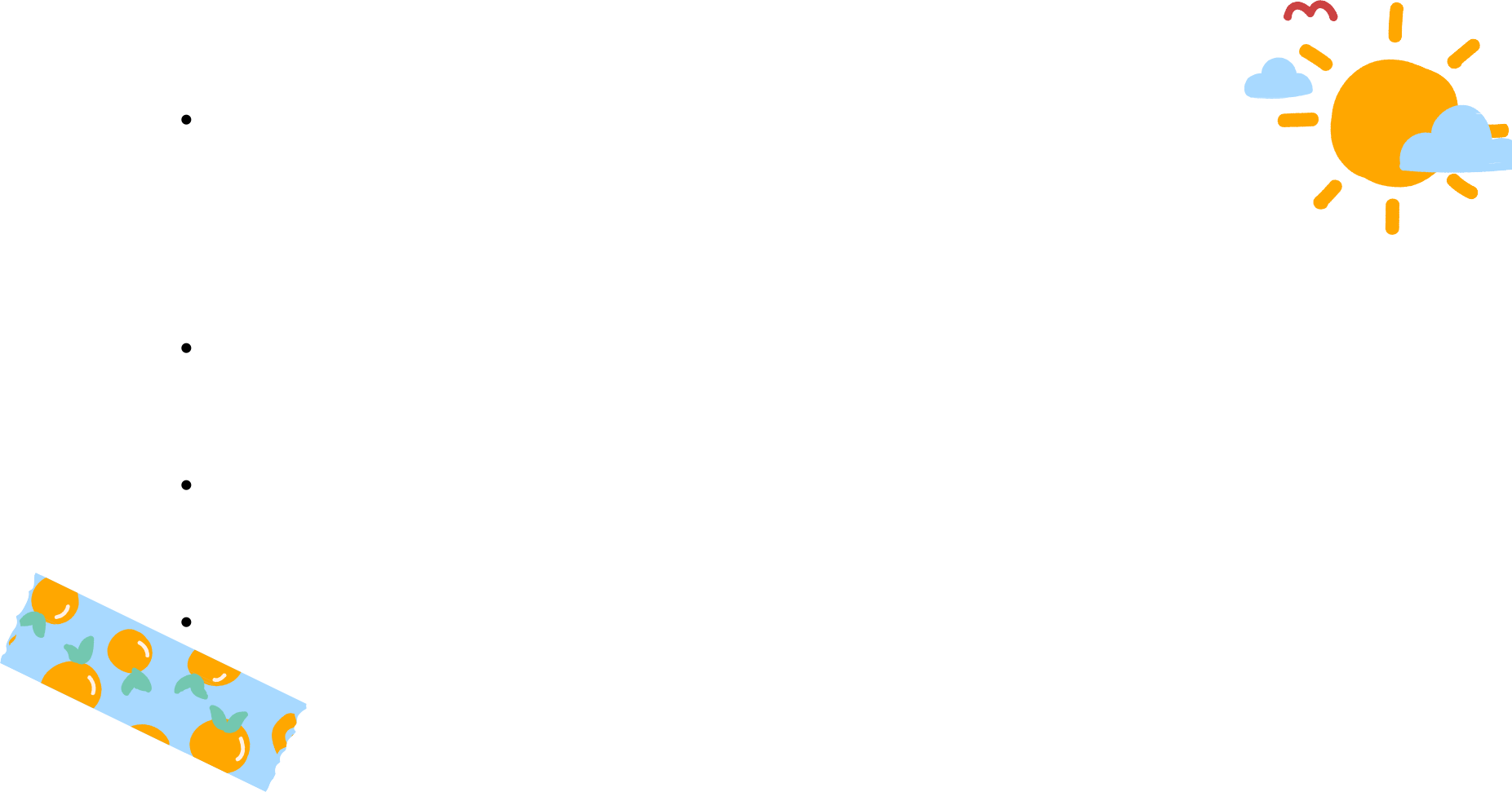 Spor alanında yapılan yetenek sınavlarında, öğrencilerin esneklik,  dayanıklılık ve koordinasyon, çabukluk ve hız, kuvvet, ritim,  sporculuk geçmişi, takımdaki başarıları gibi kriterlere bakılarak  değerlendirme yapılmaktadır.

Eğitim süresi 4 yıl olup yatılı ve/veya gündüzlü olarak eğitim  verilmektedir.

Spor liselerinden mezun olan öğrencilere 1. Kademe Antrenörlük  (yardımcı antrenör) Belgesi verilecektir.

Spor liselerinin başvurular haziran ayında yapılmaktadır.